Real vs. Ideal  Westward Expansion in the U.S.
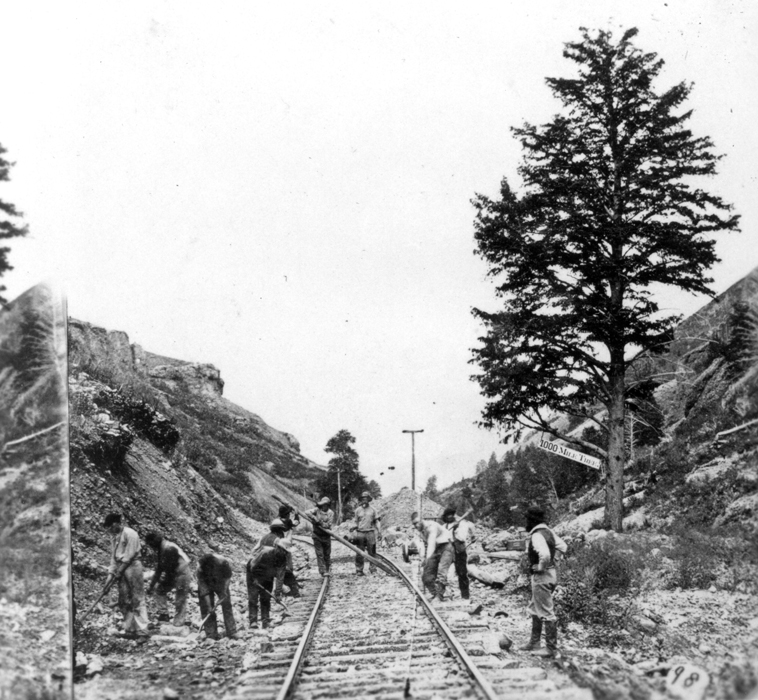 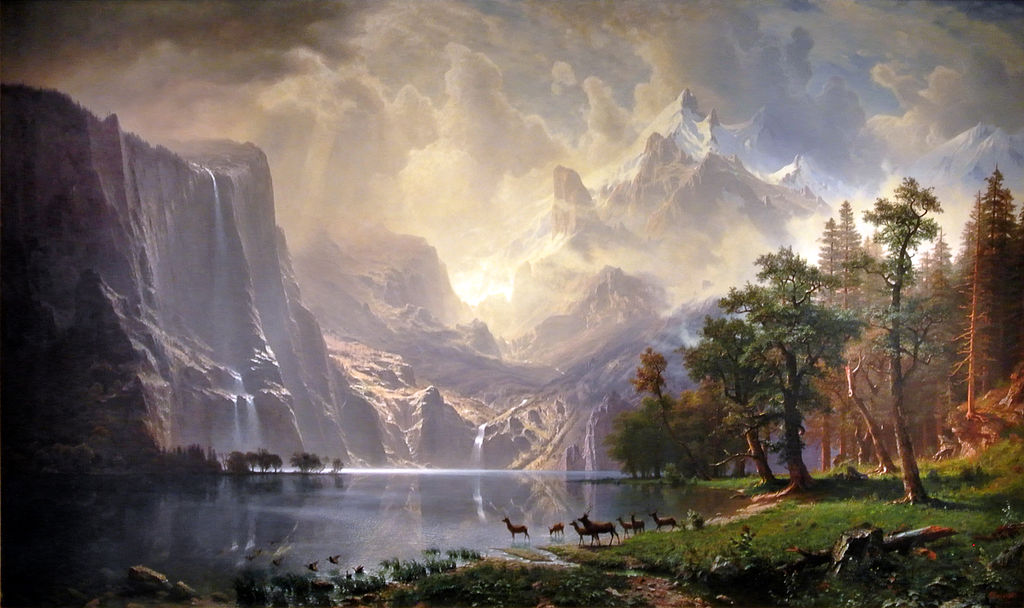 Bierstadt, A. (1868). Among the Sierra Nevada Mountains, California. Washington, D.C.: Smithsonian American Art Museum.
Jackson, W.H. (1869). Thousand Mile Tree. U.S. Geological Survey Photographic Library. Weber County, UT.
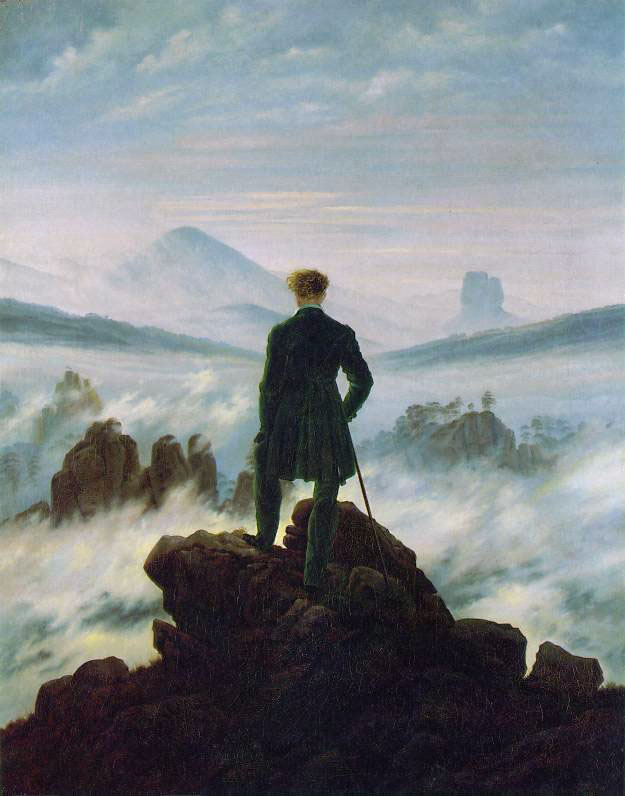 Romantic Art
Full of imagination
Dramatic
Mysterious
Emotional
Focused on feelings
Idealized
Spiritual
Celebrates nature
Friedrick, C.D. (1818). Wanderer Above the Sea of Fog.
Turner, J.M.W. (1829). Ulysses Deriding Polyphemus. National Gallery, London.
Real Life
Image Credit: Rachel Jackson
Romanticized
Image Credit: Rachel Jackson
Student Examples
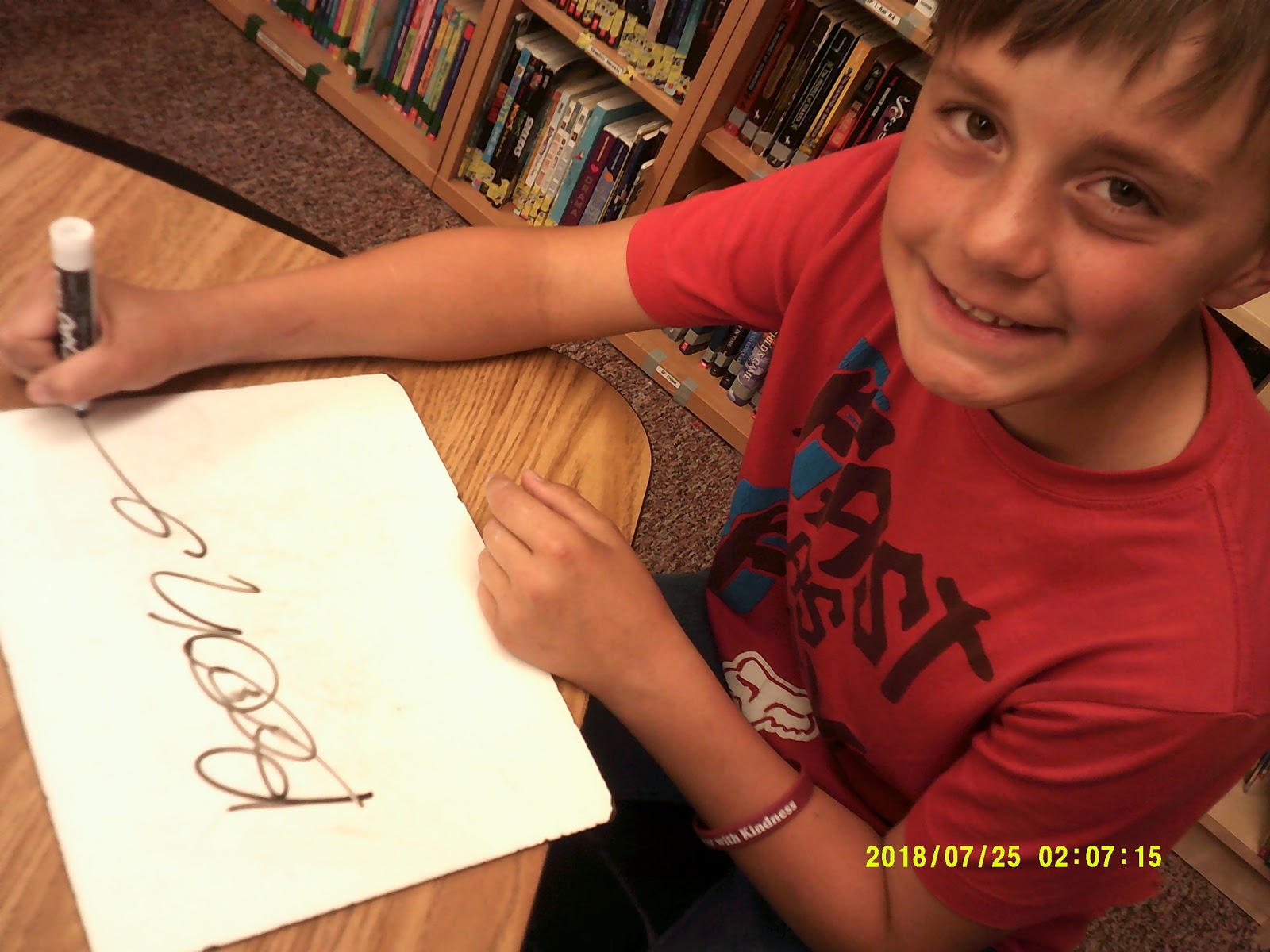 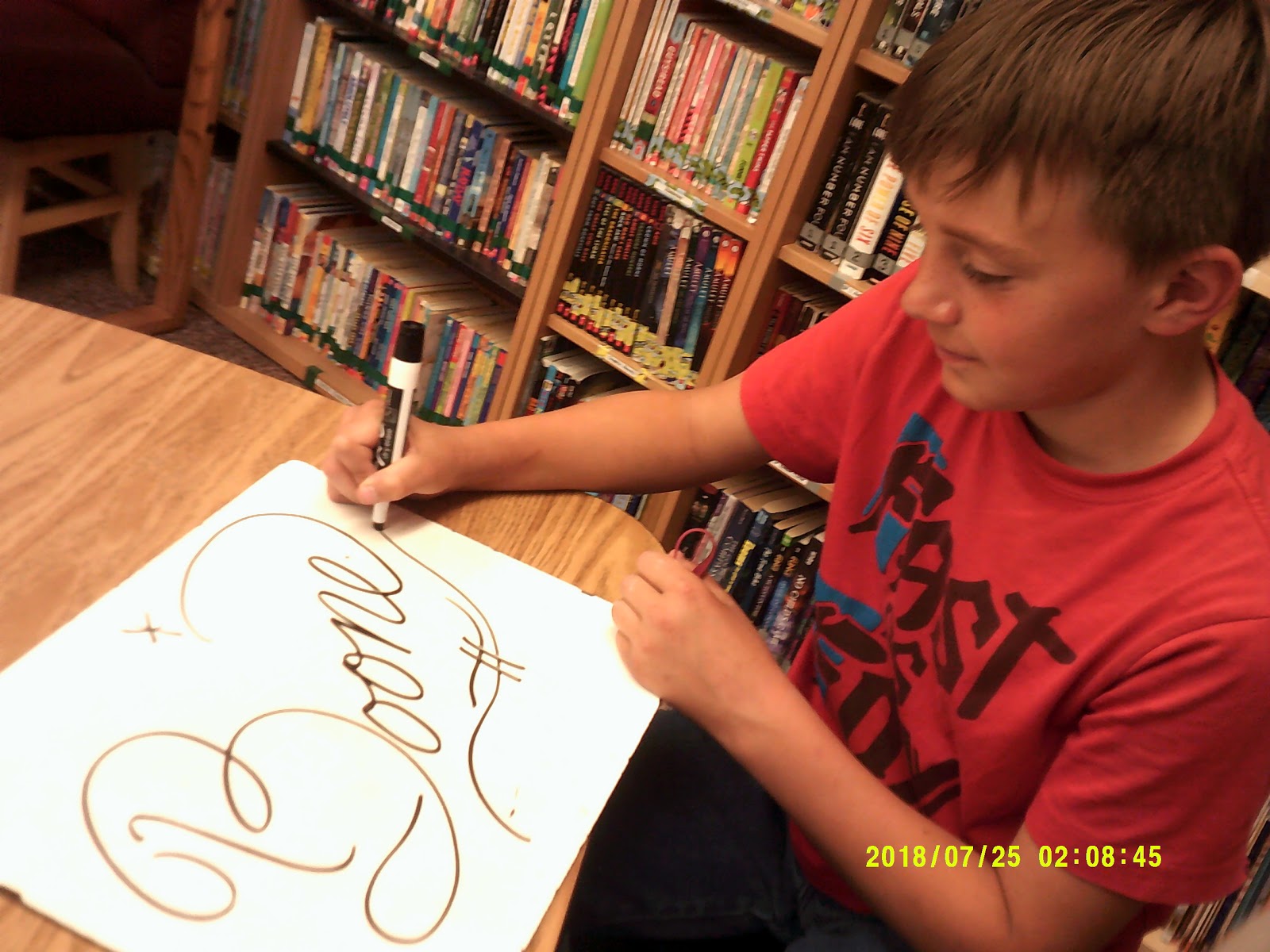 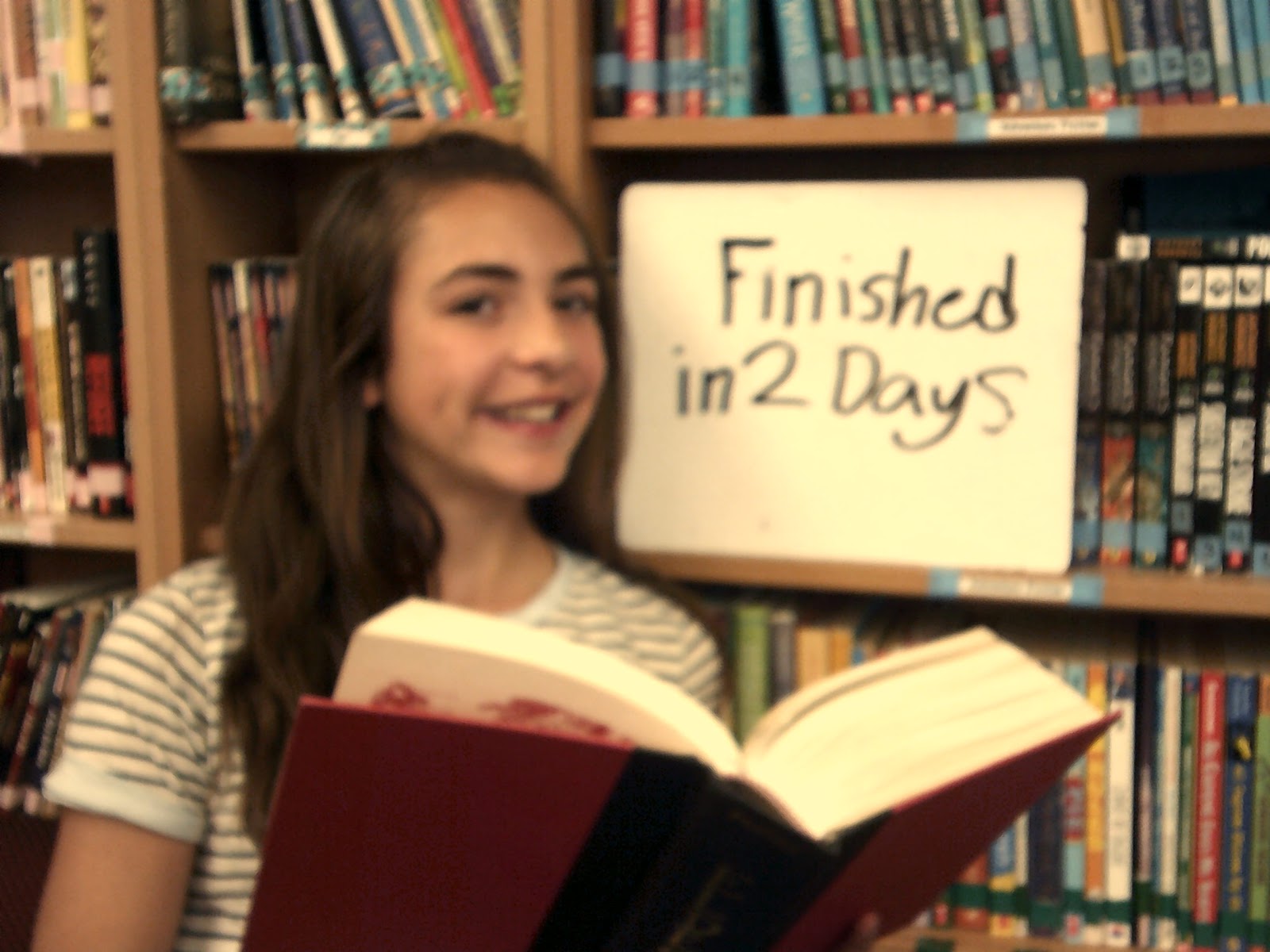 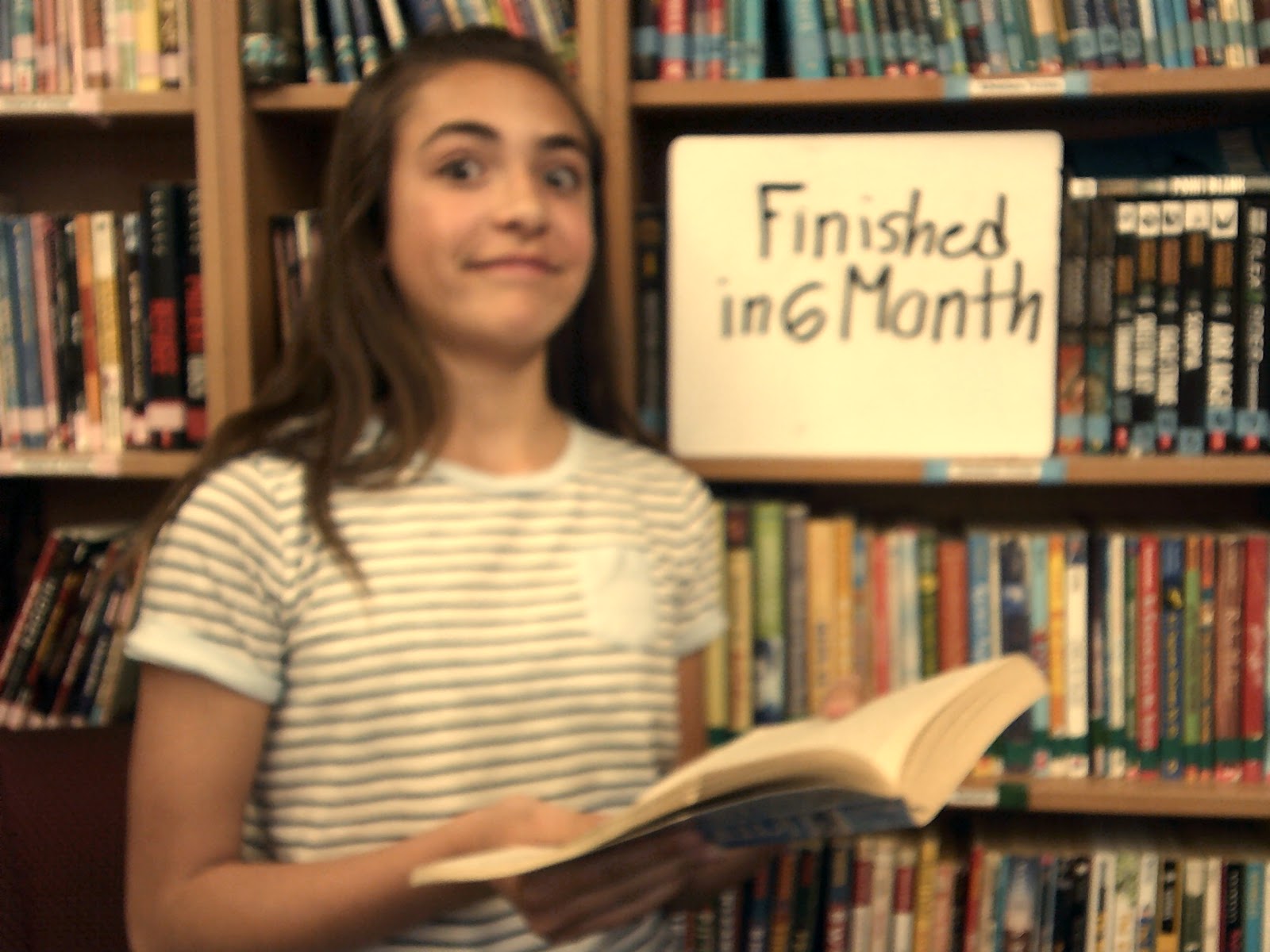 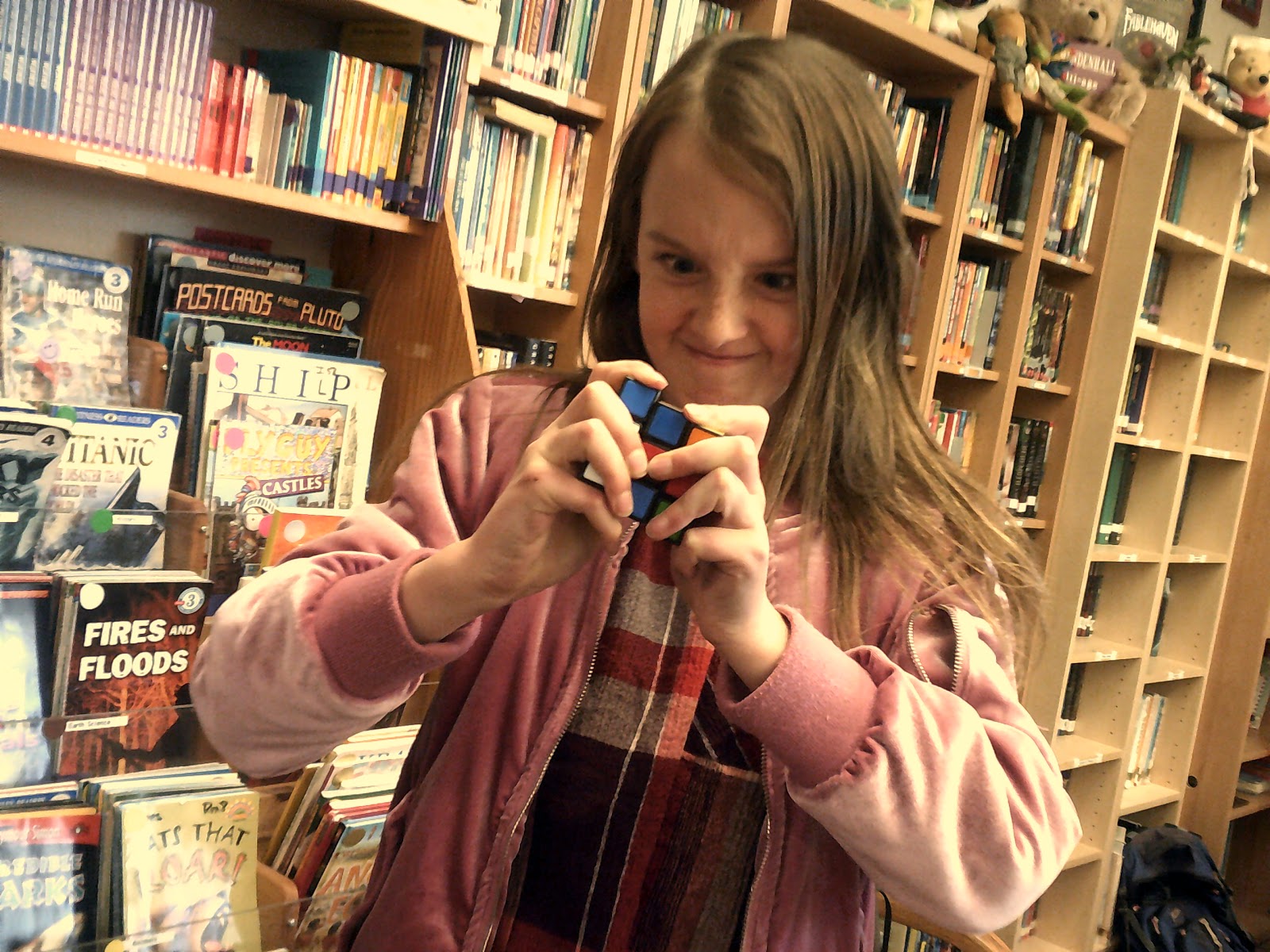 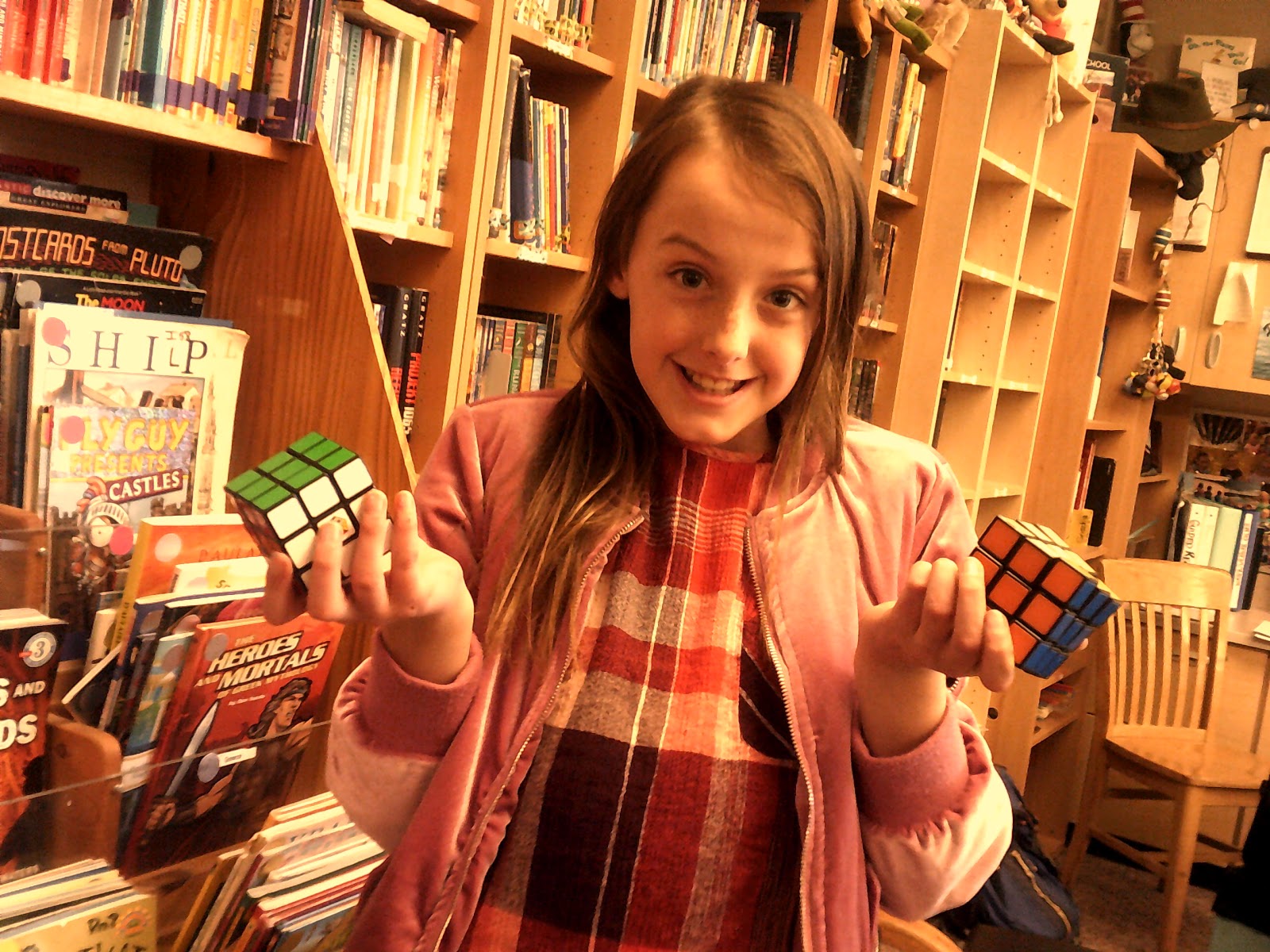 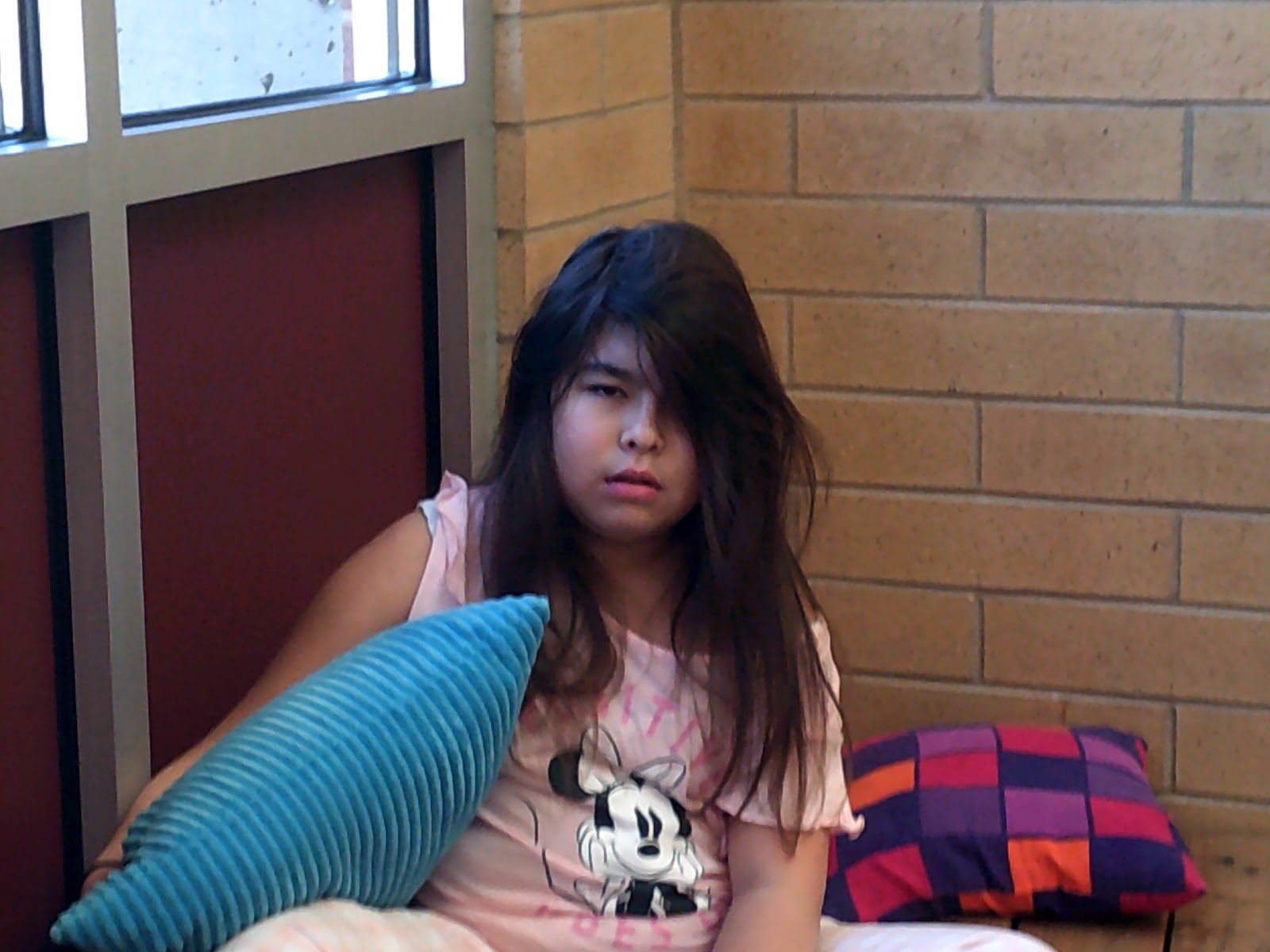 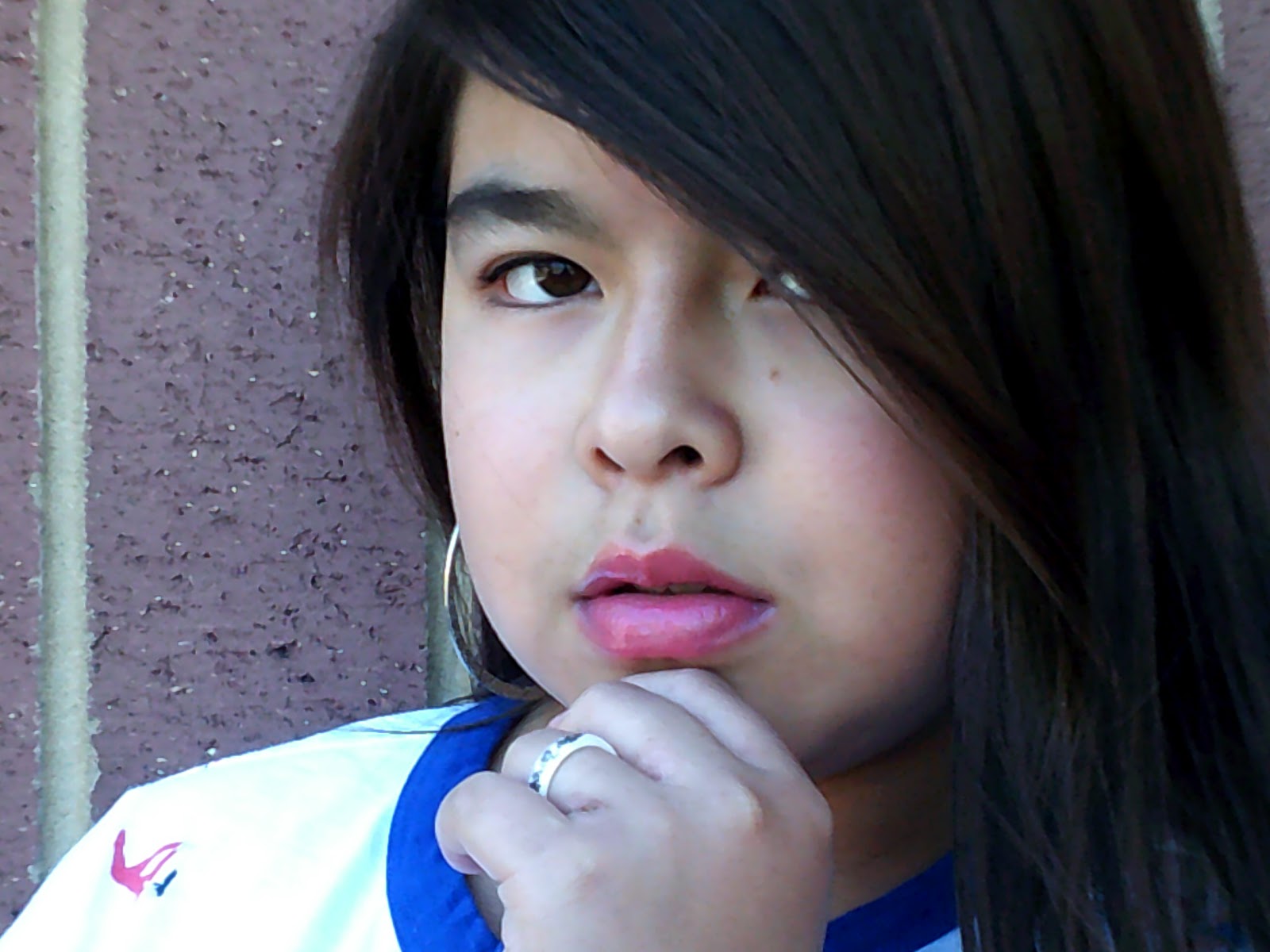 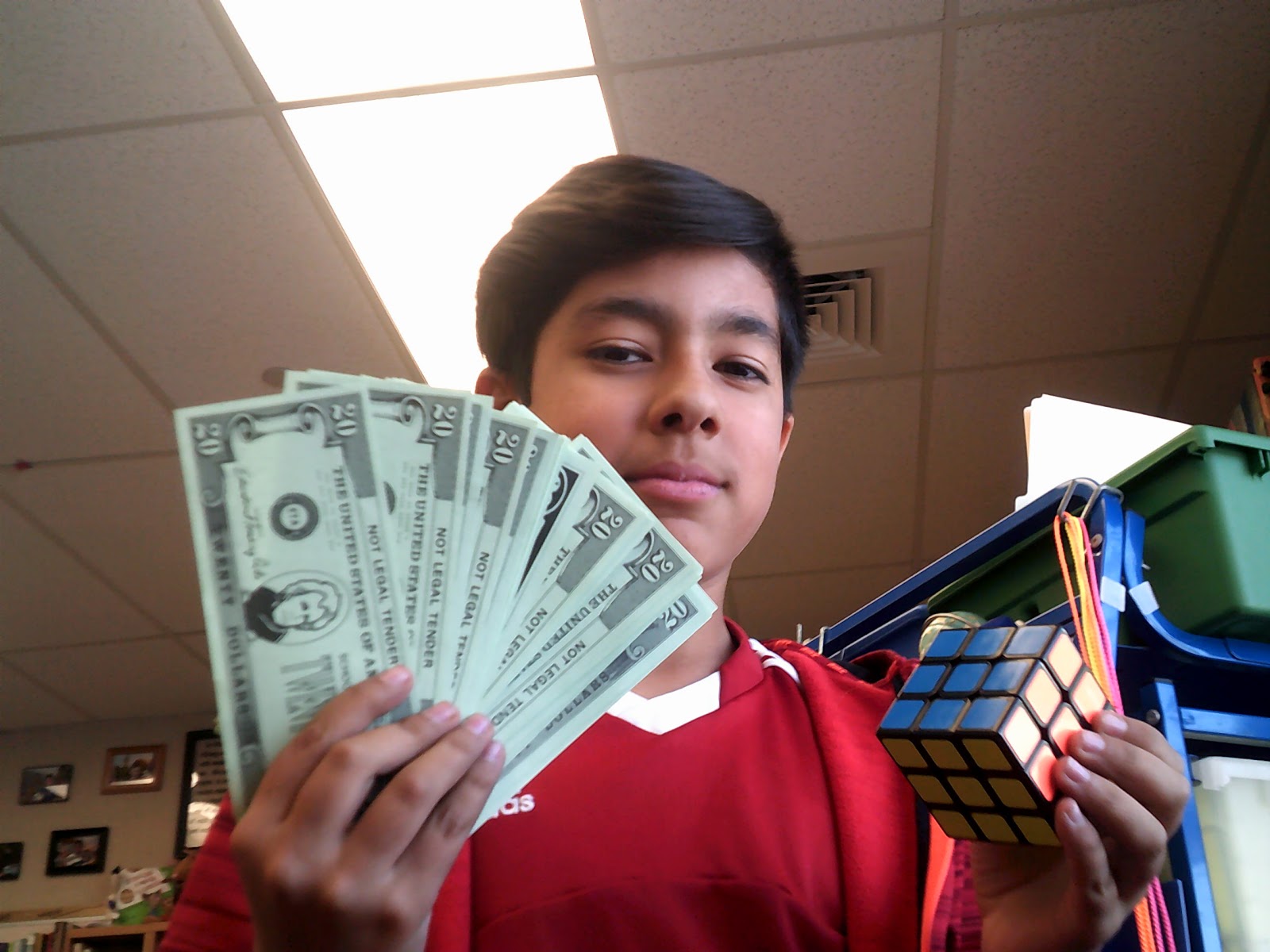 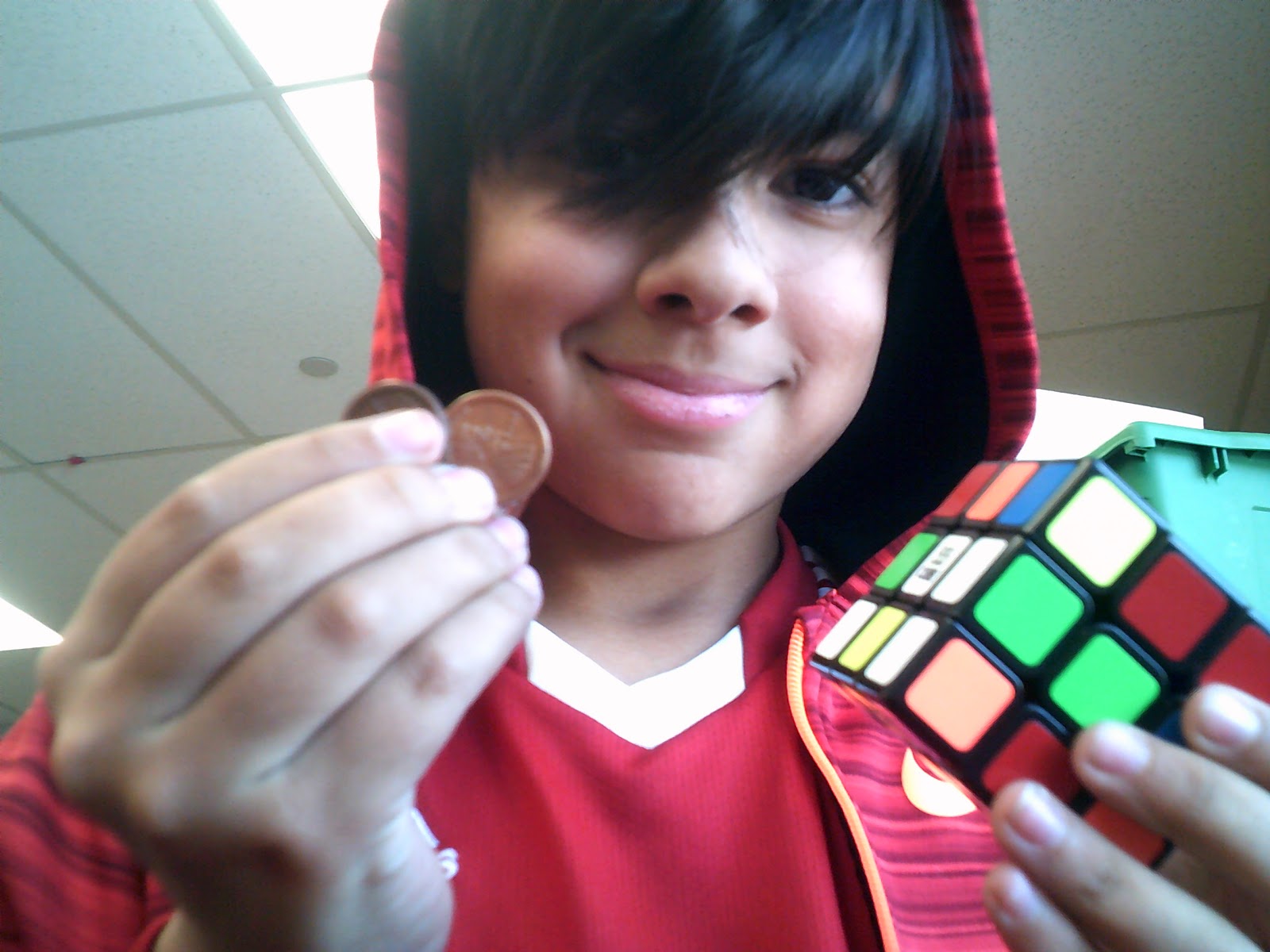 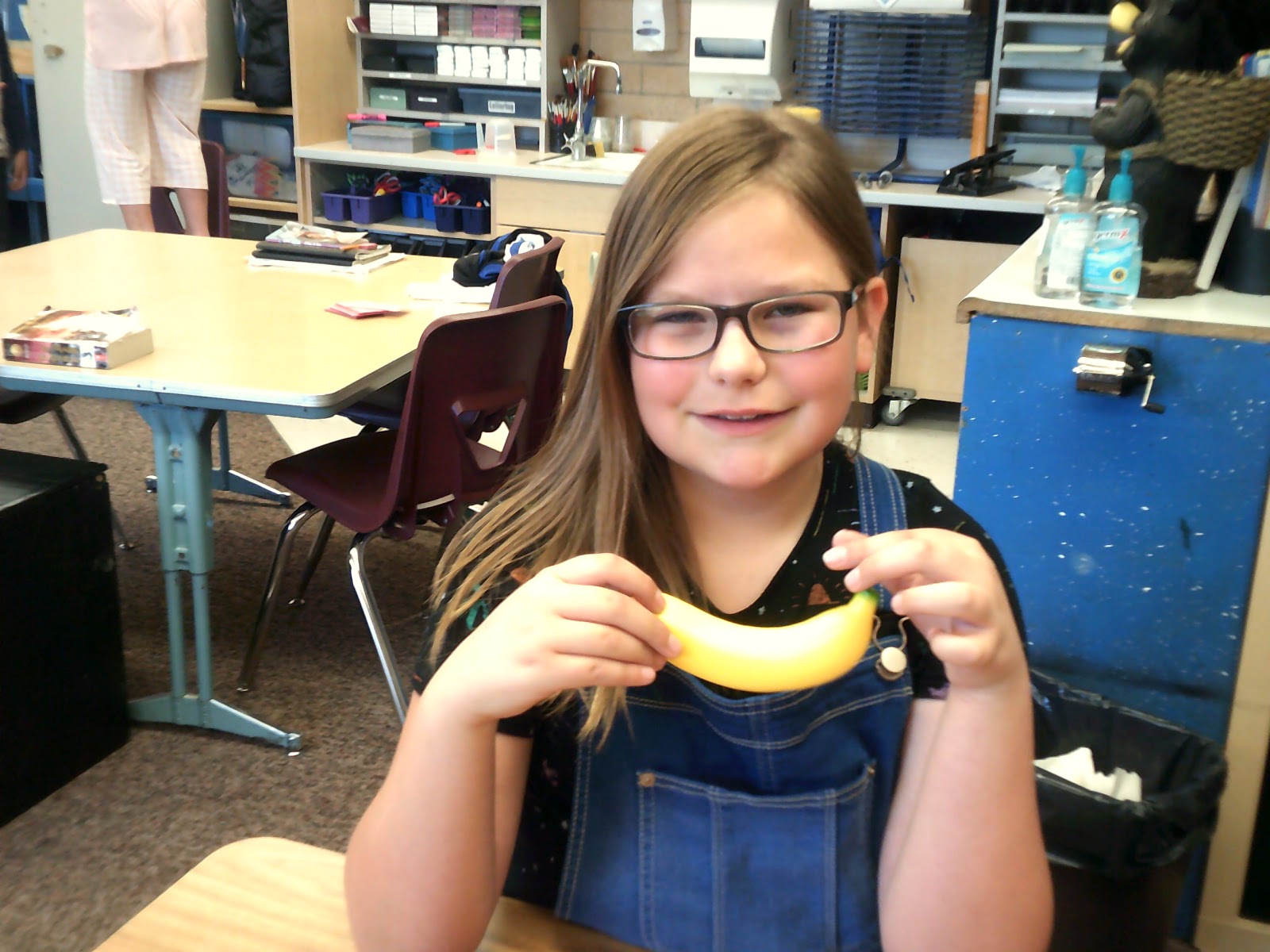 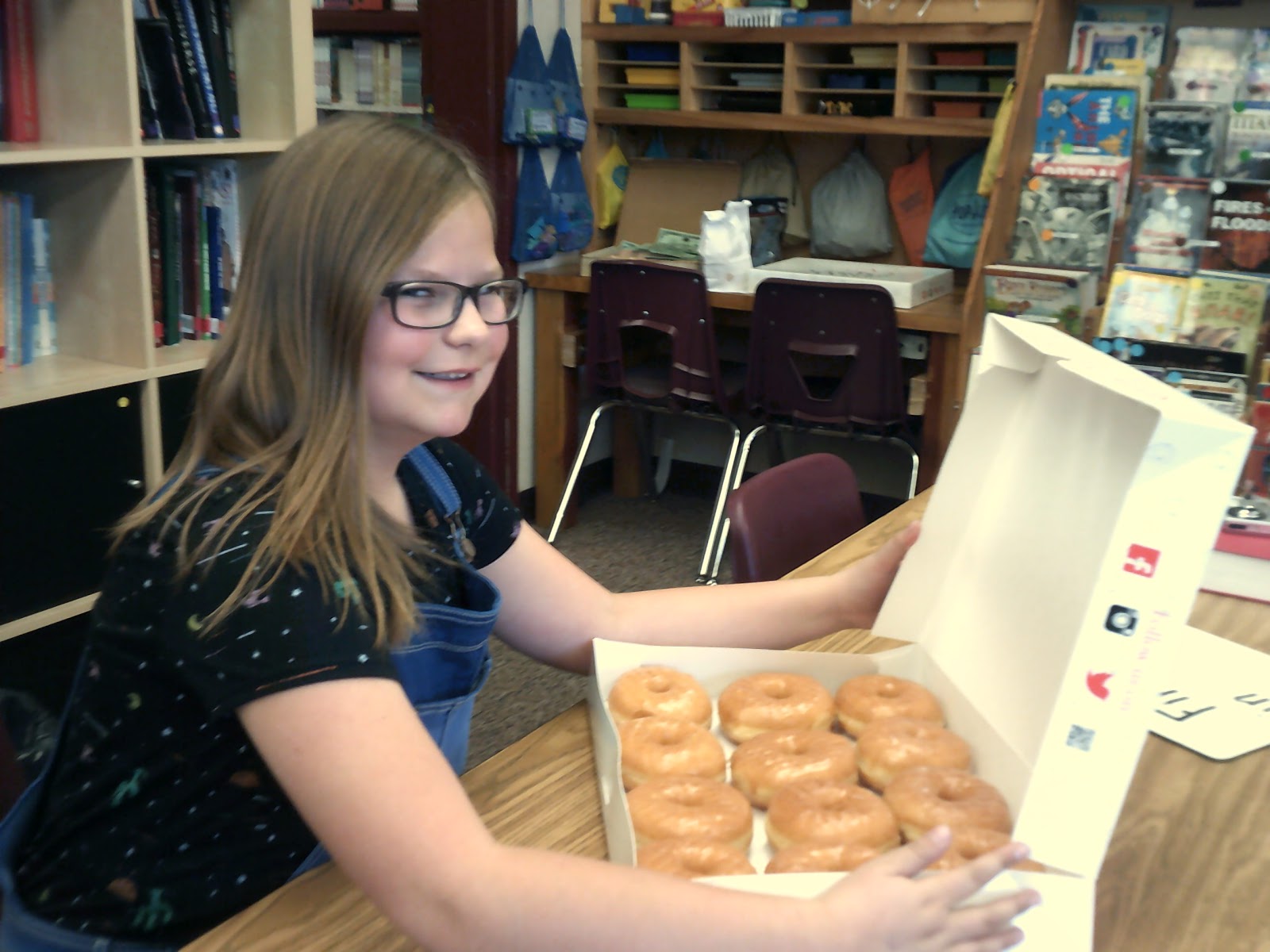 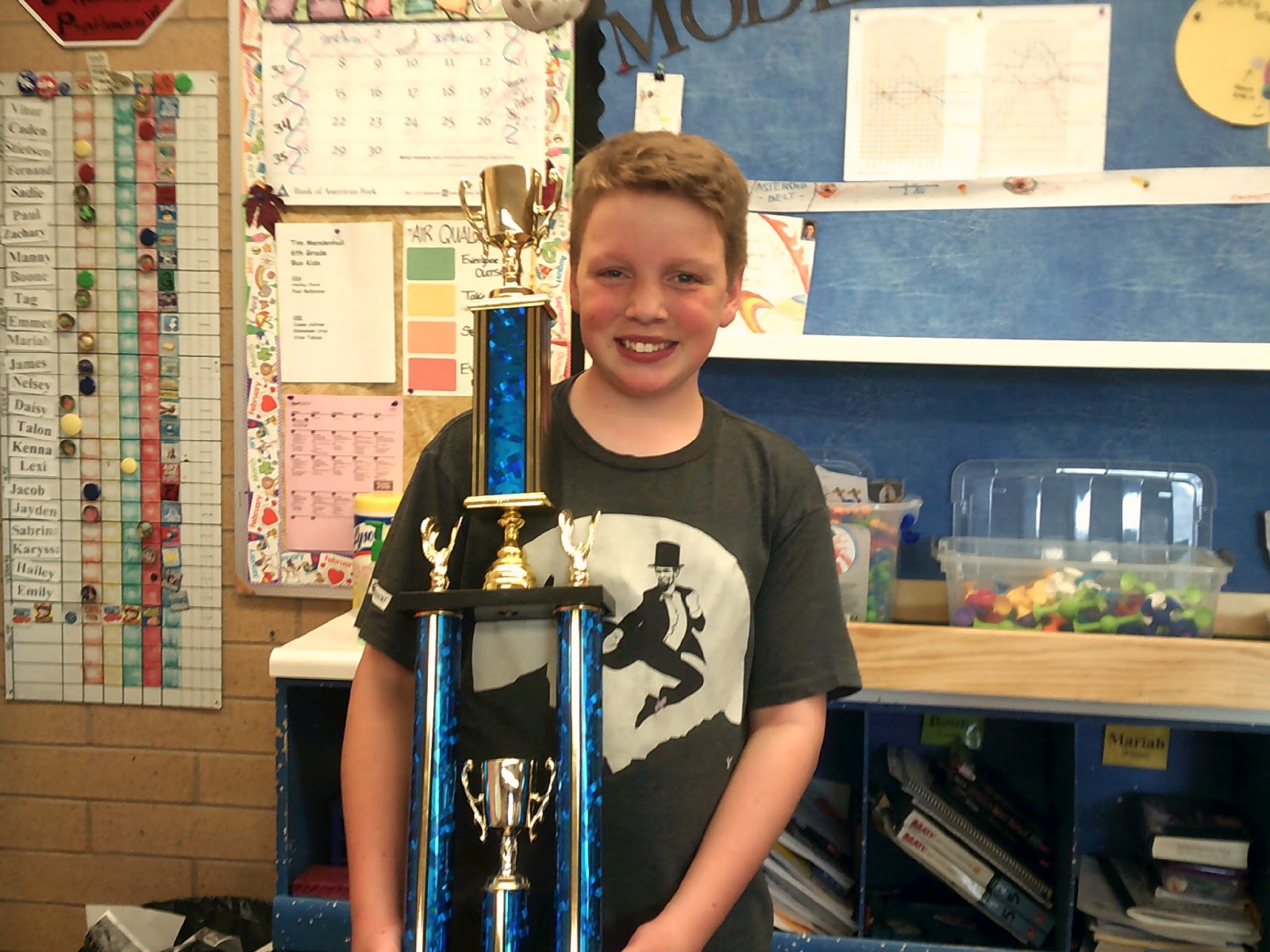 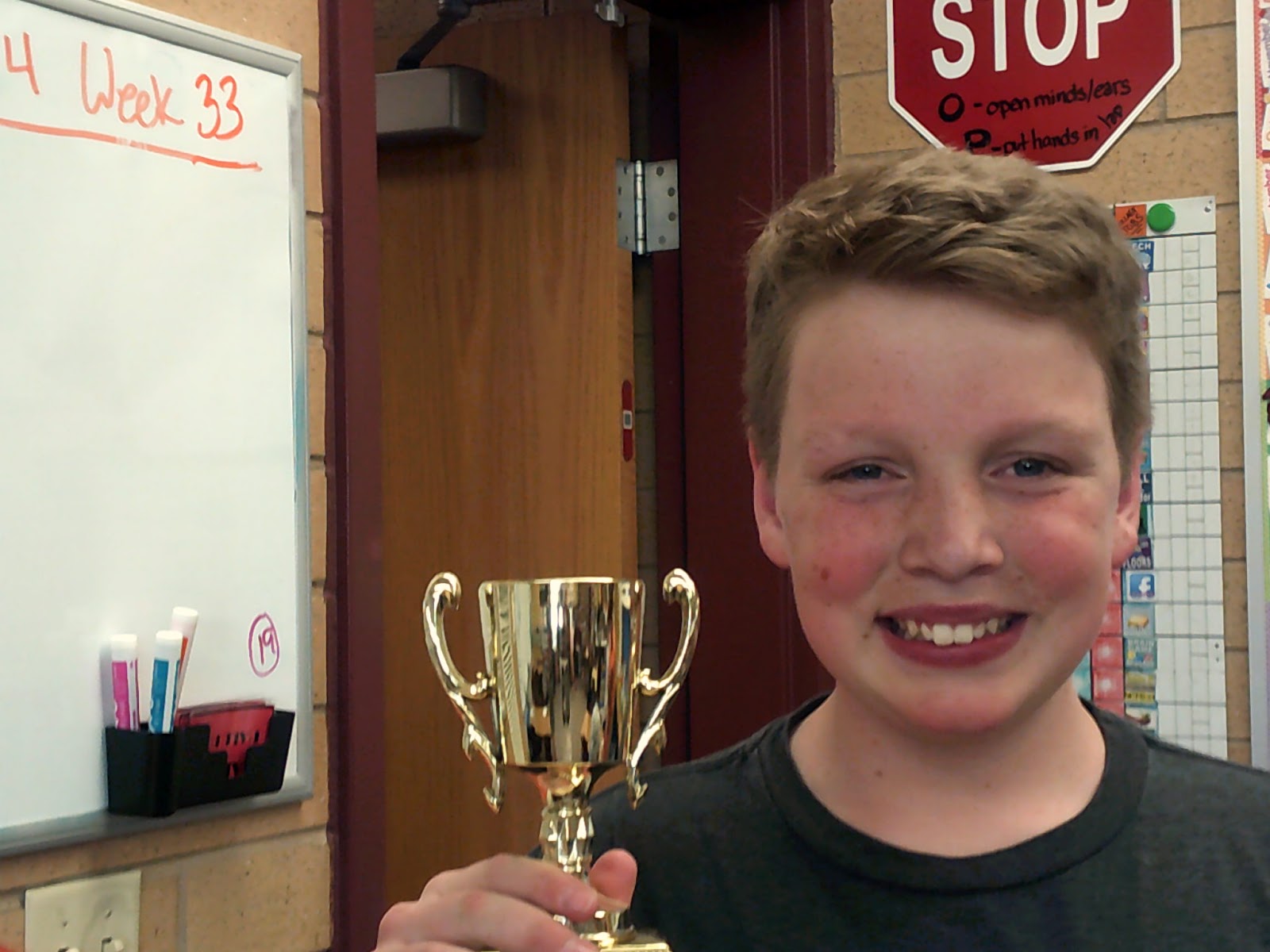 Images on slides 7-14 provided by Mr. Mendenhall’s sixth-grade class, Rees Elementary, Spanish Fork, Utah.
Photography Tips
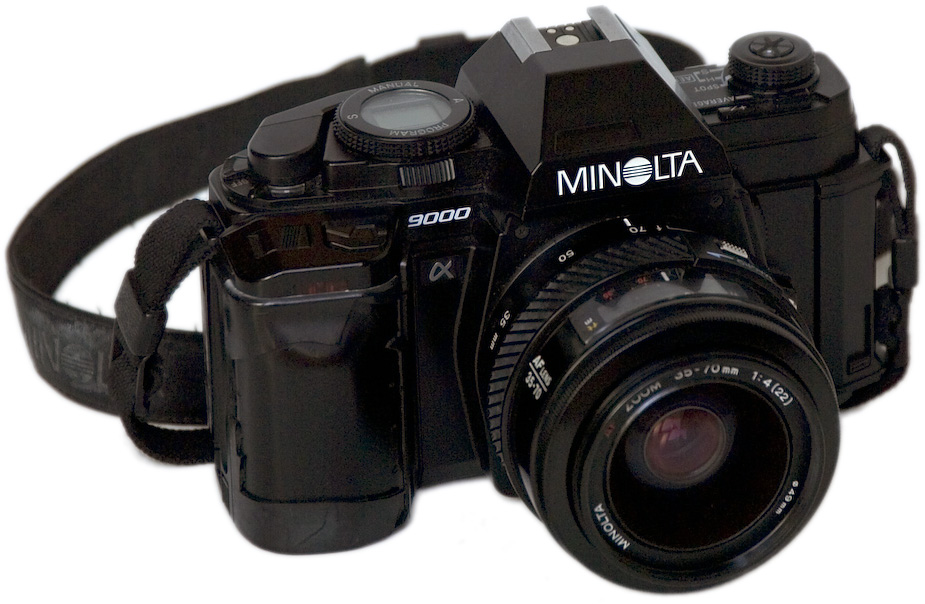 Hold your camera still.
Focus on your subject matter.
Look for different perspectives.
Shoot at a subject’s eye level.
Find frames.
Use leading lines.
Wikimedia Commons